DAI WG  Report to MOIMS

Virtual Meeting
Fall 2021

Chair David Giaretta (DAI WG Chair)
Deputy Chair John Garrett (DAI WG Deputy Chair)
DAI WG Executive Summary
Achievements for this meeting cycle:
Completed update of CCSDS 652.0-P-1.1: Audit and Certification of Trustworthy Digital Repositories (ISO 16363), including CESG approval – awaiting publication for agency review
Completed update of CCSDS 652.1-P-2: Requirements for Bodies Providing Audit and Certification of Candidate Trustworthy Digital Repositories (ISO 16919), awaiting publication for agency review
Completed new CCSDS 653.0-R-1: Information Preparation to Enable Long Term Use (IPELTU) update, including CESG approval – undergoing agency review
Made significant progress of set of documents for OAIS-Interoperability Framework:
Draft Green Book, collecting further ideas for interfaces and protocols and additional Use Cases from ESA
Draft Architecture Description
ESA co-operation for interoperability testing with NASA implementation promised
Working Group Status: GOOD
New members joined DAI
We continue to hold 60-120+ minute Skype video meetings every week with Bugzilla based web-site to help in reviews.
Average attendance: UK: 1, Germany: 1, ESA: 1+, USA: 5
Good Momentum – projects schedules updated, OAIS-IF work accelerating
Problems and Issues:
Uncertainty about ISO reviews are delaying completion of documents
[Speaker Notes: JAXA is interested, resources being identified.  Possible issues getting resources allocated / schedule.]
DAI WG Executive Summary
Resolutions agreed upon this meeting:
See table below for list of publications ready for CCSDS Agency review
Further Resolutions anticipated in the next 6 months:
Expect to update set of OAIS-IF related projects including new Green Book
After ISO issues settled, start projects 5 year review/update of PAIS docs
Planning (only approved Projects):
[Speaker Notes: JAXA is interested, resources being identified.  Possible issues getting resources allocated / schedule.]
DAI WG Upcoming New Work Items
To be updated when OAIS-IF related projects finalised
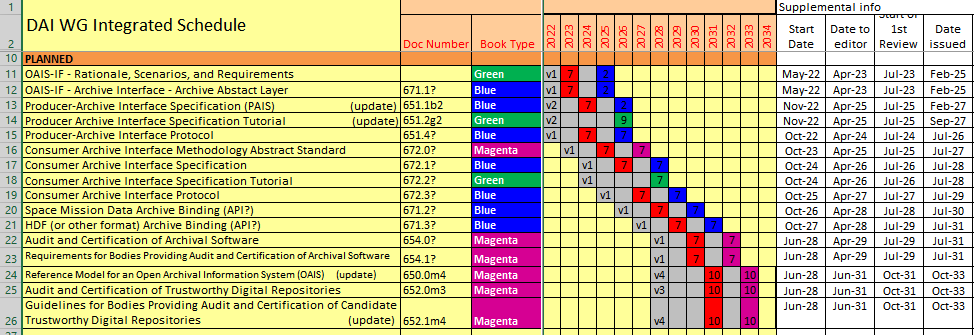 DAI WG Issues for CESG / CMC
Reinstate the relationship with ISO
Concern that DAI books were delayed by 12 months by ISO issues
Request regular updates on CCSDS/ISO status
DAI WG desperately needs ISO to publish our standards, as has happened up to now, because our standards are important outside the Space Community.
Need CCSDS hosting for all digital assets related to the standards in order avoid dependencies on external services or individuals including
location for software interfaces and protocols defined in the standards.
Videos are currently hosted on CCSDS.org, but only using CCSDS member’s private accounts.  CCSDS should establish its own YouTube account and take on responsibility for CCSDS video assets (or some similar solution.) 
Note:  The new video layout by the Secretariat at CCSDS.org > outreach > videos is excellent.  Visit it for videos of the recent Keynote presentations made by DAI WG members at the EWA conference in August.  
See https://public.ccsds.org/outreach/overview.aspx
[Speaker Notes: JAXA is interested, resources being identified.  Possible issues getting resources allocated / schedule.]